French SSC (symbol-sound correspondences)
Source Words
Date updated: 21/11/19
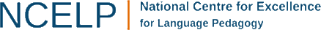 [Speaker Notes: All pictures selected are available under a Creative Common license, no attribution required.This is the full set of SSC (Symbol-sound correspondence) SOURCE words.  This PPT is to be used in combination with the cluster words presentation. There is a suggested teaching order document, and there are many supporting resources for the teaching and consolidation of each individual SSC, also on the portal.

NB: Each SFC is presented twice, on two slides.  The first is accompanied by a visual image, the second without the image.  Teachers can elicit meanings or gestures to reinforce the word-meaning connection. Seeing just the SFC and source word on the slide also focuses attention closely on the symbol-sound relationship.]
SFC
Silent final consonant
dans
X
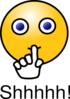 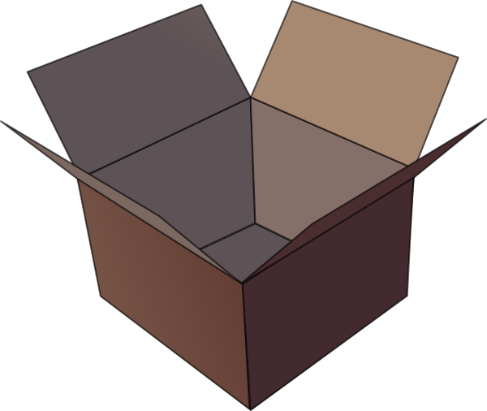 Stephen Owen / Rachel Hawkes
[Speaker Notes: Explanation in English, if desired: Something that makes French sounds very different from English is that some consonants at the ends of words are silent.This means you don’t pronounce/sound them out at all.As in the word ‘dans’ in French.Say and repeat the word.Ensure pupils know the meaning (use usual routine for this – e.g. C’est quoi en anglais ‘dans’? ‘In’, oui, c’est ça.A possible gesture to accompany this SSC would be to hold ones finger to ones lips to indicate ‘Shhhh!’]
SFC
Silent final consonant
dans
X
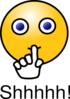 Stephen Owen / Rachel Hawkes
[Speaker Notes: Explanation in English, if desired: Something that makes French sounds very different from English is that some consonants at the ends of words are silent.This means you don’t pronounce/sound them out at all.As in the word ‘dans’ in French.Say and repeat the word.Ensure pupils know the meaning (use usual routine for this – e.g. C’est quoi en anglais ‘dans’? ‘In’, oui, c’est ça.A possible gesture to accompany this SSC would be to hold ones finger to ones lips to indicate ‘Shhhh!’]
… except for
c  r  f  l
Be  c a r e f u l  with these!
Stephen Owen / Rachel Hawkes
a
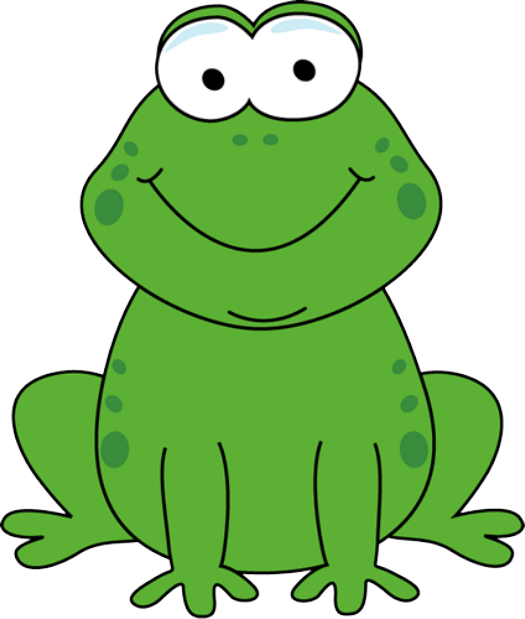 animal
Stephen Owen / Rachel Hawkes
[Speaker Notes: Introduce and elicit the pronunciation of the individual SSC ‘a’ and then present and practise the pronunciation of the source word ‘animal’.A possible gesture for this source word would be to mimic an animal’s motion, perhaps holding ones arms and hands close to the chest as ‘paws’]
a
animal
Stephen Owen / Rachel Hawkes
[Speaker Notes: Introduce and elicit the pronunciation of the individual SSC ‘a’ and then present and practise the pronunciation of the source word ‘animal’.A possible gesture for this source word would be to mimic an animal’s motion, perhaps holding ones arms and hands close to the chest as ‘paws’]
i
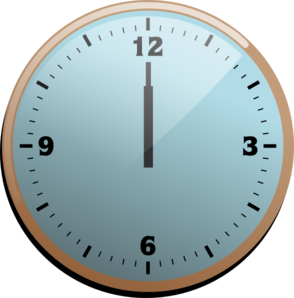 midi
Stephen Owen / Rachel Hawkes
[Speaker Notes: Introduce and elicit the pronunciation of the individual SSC ‘i’ and then present and practise the pronunciation of the source word ‘midi’.A possible gesture for this source word would be to draw a circle representing a clock face with one hand, with the other arm and hand pointing straight up (representing the hands on 12) within the circle]
i
midi
Stephen Owen / Rachel Hawkes
[Speaker Notes: Introduce and elicit the pronunciation of the individual SSC ‘i’ and then present and practise the pronunciation of the source word ‘midi’.A possible gesture for this source word would be to draw a circle representing a clock face with one hand, with the other arm and hand pointing straight up (representing the hands on 12) within the circle]
eu
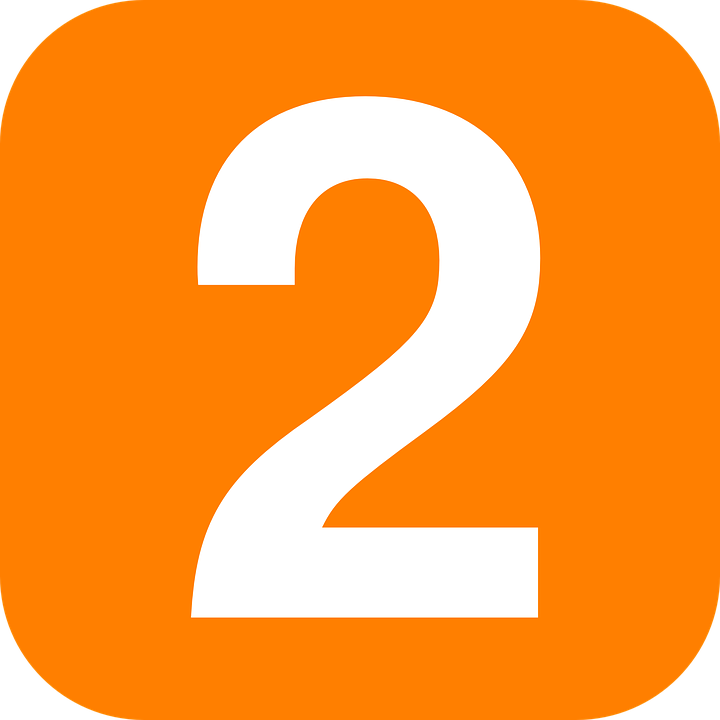 deux
Stephen Owen / Rachel Hawkes
[Speaker Notes: Introduce and elicit the pronunciation of the individual SSC ‘EU’ and then present and practise the pronunciation of the source word ‘deux’.A possible gesture for this source word would be to hold up two fingers (N.B. palm of the hand facing the class!)]
eu
deux
Stephen Owen / Rachel Hawkes
[Speaker Notes: Introduce and elicit the pronunciation of the individual SSC ‘EU’ and then present and practise the pronunciation of the source word ‘deux’.A possible gesture for this source word would be to hold up two fingers (N.B. palm of the hand facing the class!)]
e
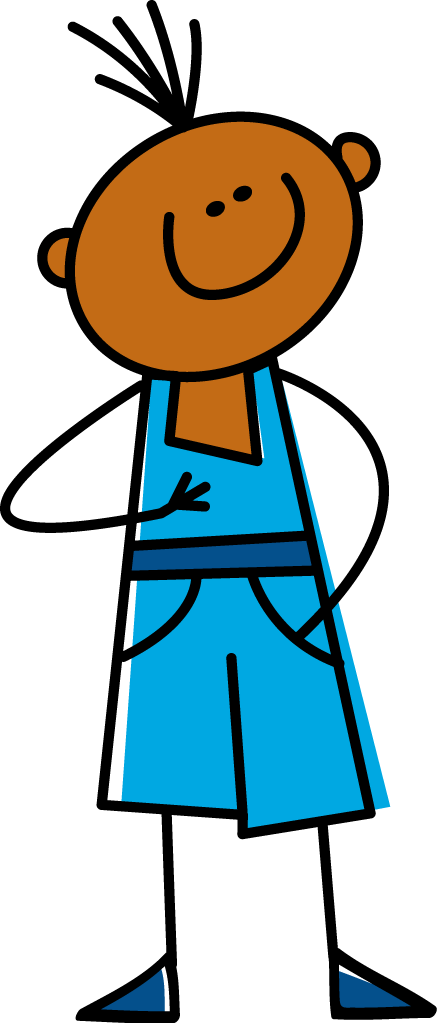 je
Stephen Owen / Rachel Hawkes
[Speaker Notes: Introduce and elicit the pronunciation of the individual SSC ‘e’ and then present and practise the pronunciation of the source word ‘je’.A possible gesture for this source word would be to point to oneself.]
e
je
Stephen Owen / Rachel Hawkes
[Speaker Notes: Introduce and elicit the pronunciation of the individual SSC ‘e’ and then present and practise the pronunciation of the source word ‘je’.A possible gesture for this source word would be to point to oneself.]
au
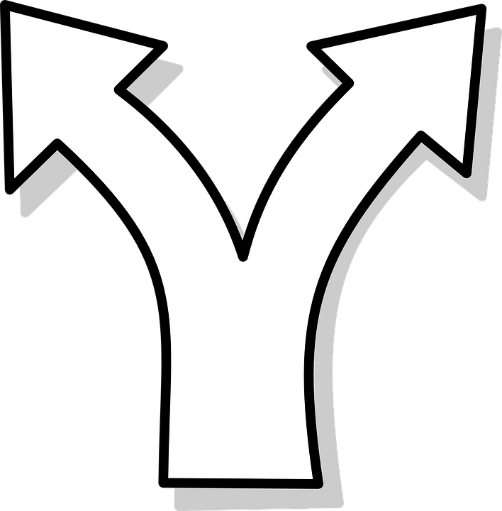 [au / eau / o]
gauche
Stephen Owen / Rachel Hawkes
[Speaker Notes: Introduce and elicit the pronunciation of the individual SSC ‘AU’ and then present and practise the pronunciation of the source word ‘gauche’.A possible gesture for this source word would be to point to the students’ left (teacher’s right!) to indicate this direction.]
au
[au / eau / o]
gauche
Stephen Owen / Rachel Hawkes
[Speaker Notes: Introduce and elicit the pronunciation of the individual SSC ‘AU’ and then present and practise the pronunciation of the source word ‘gauche’.A possible gesture for this source word would be to point to the students’ left (teacher’s right!) to indicate this direction.]
u
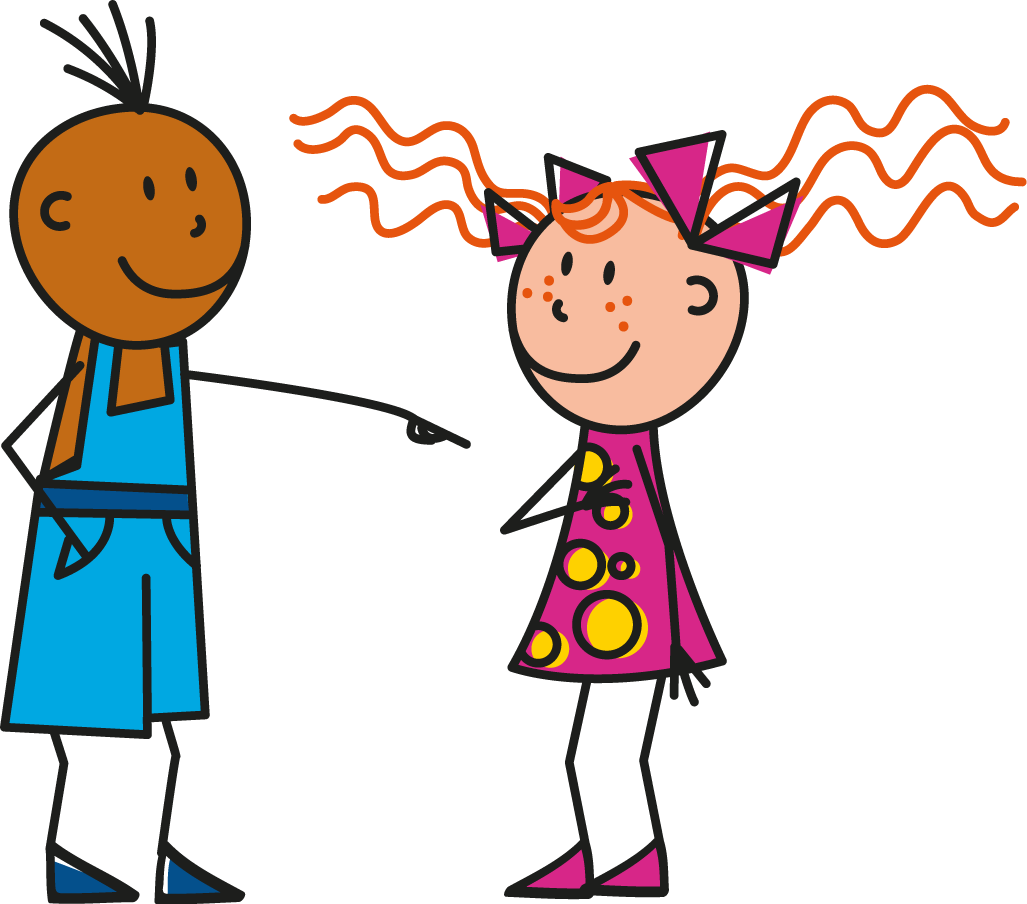 tu
Stephen Owen / Rachel Hawkes
[Speaker Notes: Introduce and elicit the pronunciation of the individual SSC ‘U’ and then present and practise the pronunciation of the source word ‘tu’.A possible gesture for this source word would be to point to someone else as though addressing him/her ‘you’.]
u
tu
Stephen Owen / Rachel Hawkes
[Speaker Notes: Introduce and elicit the pronunciation of the individual SSC ‘U’ and then present and practise the pronunciation of the source word ‘tu’.A possible gesture for this source word would be to point to someone else as though addressing him/her ‘you’.]
ou
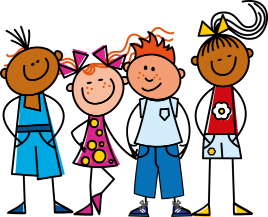 nous
Stephen Owen / Rachel Hawkes
[Speaker Notes: Introduce and elicit the pronunciation of the individual SSC ‘OU’ and then present and practise the pronunciation of the source word ‘nous’.
A possible gesture for this source word would be to have both hands draw semi-circles out away from the body.  Hands start by the sides of the body, circle swiftly outwards and join up again in front, indicating the inclusion of the self in a larger group.]
ou
nous
Stephen Owen / Rachel Hawkes
[Speaker Notes: Introduce and elicit the pronunciation of the individual SSC ‘OU’ and then present and practise the pronunciation of the source word ‘nous’.
A possible gesture for this source word would be to have both hands draw semi-circles out away from the body.  Hands start by the sides of the body, circle swiftly outwards and join up again in front, indicating the inclusion of the self in a larger group.]
SFE
Silent final -e
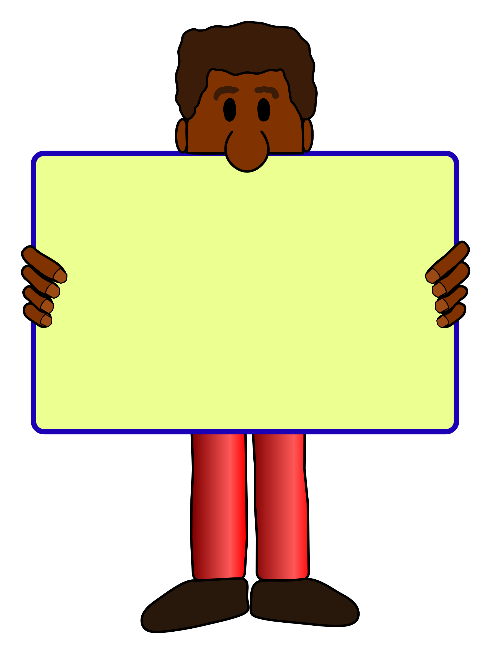 [shy]
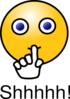 timide
Stephen Owen / Rachel Hawkes
[Speaker Notes: A possible gesture for this source word would be to cower and cover one’s face slightly, simulating shyness]
SFE
Silent final -e
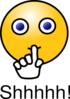 timide
Stephen Owen / Rachel Hawkes
[Speaker Notes: A possible gesture for this source word would be to cower and cover one’s face slightly, simulating shyness]
é
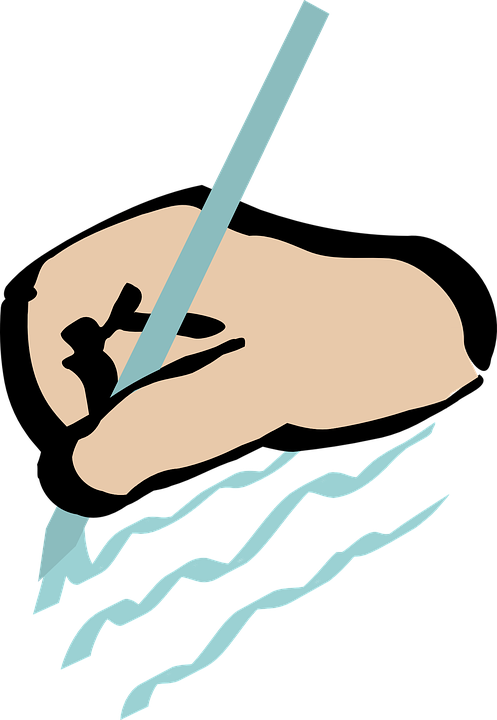 [é / -er / et]
écrire
Stephen Owen / Rachel Hawkes
[Speaker Notes: Introduce and elicit the pronunciation of the individual SSC ‘é’ and then present and practise the pronunciation of the source word ‘écrire’.A possible gesture for this source word would be to mime the act of writing (onto the palm of the other hand perhaps)]
é
écrire
[é / -er / et]
Stephen Owen / Rachel Hawkes
[Speaker Notes: Introduce and elicit the pronunciation of the individual SSC ‘é’ and then present and practise the pronunciation of the source word ‘écrire’.A possible gesture for this source word would be to mime the act of writing (onto the palm of the other hand perhaps)]
en/an
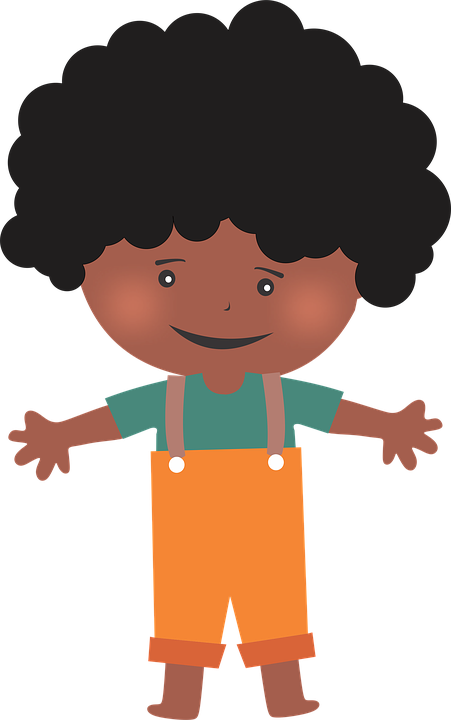 enfant
Stephen Owen / Rachel Hawkes
[Speaker Notes: Introduce and elicit the pronunciation of the individual SSC ‘en/an’ and then present and practise the pronunciation of the source word ‘enfant’.
A possible gesture for this source word would be to mime patting a child on the head/back]
en/an
enfant
Stephen Owen / Rachel Hawkes
[Speaker Notes: Introduce and elicit the pronunciation of the individual SSC ‘en/an’ and then present and practise the pronunciation of the source word ‘enfant’.
A possible gesture for this source word would be to mime patting a child on the head/back]
on
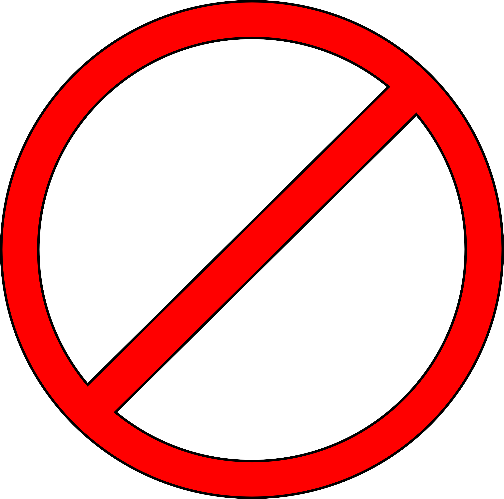 non!
Stephen Owen / Rachel Hawkes
[Speaker Notes: Introduce and elicit the pronunciation of the individual SSC ‘on’ and then present and practise the pronunciation of the source word ‘non’.
A possible gesture for this source word would be to shake ones head whilst waggling one’s index finger, to indicate ‘no!’]
on
non!
Stephen Owen / Rachel Hawkes
[Speaker Notes: Introduce and elicit the pronunciation of the individual SSC ‘on’ and then present and practise the pronunciation of the source word ‘non’.
A possible gesture for this source word would be to shake ones head whilst waggling one’s index finger, to indicate ‘no!’]
ain/in
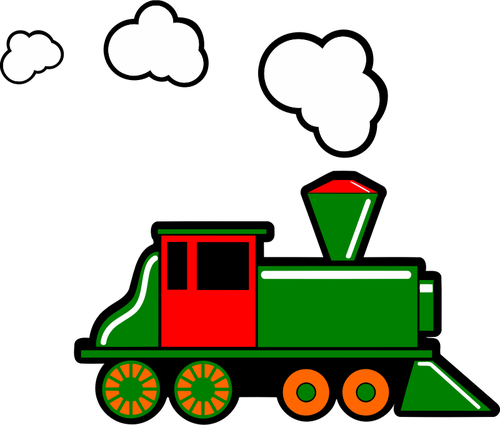 train
Stephen Owen / Rachel Hawkes
[Speaker Notes: Introduce and elicit the pronunciation of the individual SSC ‘ain/in’ and then present and practise the pronunciation of the source word ‘train’.
A possible gesture for this source word would be to move both arms simultaneously forwards and back in a circular motion, simulating the motion of train wheel connecting rods]
ain/in
train
Stephen Owen / Rachel Hawkes
[Speaker Notes: Introduce and elicit the pronunciation of the individual SSC ‘ain/in’ and then present and practise the pronunciation of the source word ‘train’.
A possible gesture for this source word would be to move both arms simultaneously forwards and back in a circular motion, simulating the motion of train wheel connecting rods]
ê/è
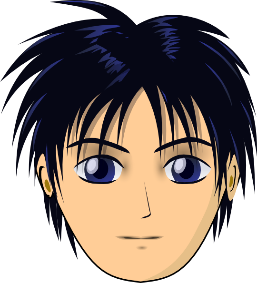 tête
Stephen Owen / Rachel Hawkes
[Speaker Notes: Introduce and elicit the pronunciation of the individual SSC ‘ê/è’ and then present and practise the pronunciation of the source word ‘tête’.
A possible gesture for this source word would be to point to one’s head.]
ê/è
tête
Stephen Owen / Rachel Hawkes
[Speaker Notes: Introduce and elicit the pronunciation of the individual SSC ‘ê/è’ and then present and practise the pronunciation of the source word ‘tête’.
A possible gesture for this source word would be to point to one’s head.]
ai
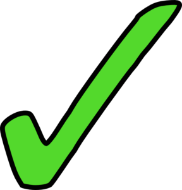 vrai
Stephen Owen / Rachel Hawkes
[Speaker Notes: Introduce and elicit the pronunciation of the individual SSC ‘ai’ and then present and practise the pronunciation of the source word ‘vrai’.
A possible gesture for this source word would be to mime a ‘tick’.]
ai
vrai
Stephen Owen / Rachel Hawkes
[Speaker Notes: Introduce and elicit the pronunciation of the individual SSC ‘ai’ and then present and practise the pronunciation of the source word ‘vrai’.
A possible gesture for this source word would be to mime a ‘tick’.]
oi
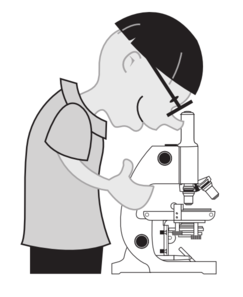 voir
Stephen Owen / Rachel Hawkes
[Speaker Notes: Introduce and elicit the pronunciation of the individual SSC ‘oi’ and then present and practise the pronunciation of the source word ‘voir’.
A possible gesture for this source word would be to put one’s hand above one’s brow (as if to shade one’s view) and pretend to be seeing something far off.]
oi
voir
Stephen Owen / Rachel Hawkes
[Speaker Notes: Introduce and elicit the pronunciation of the individual SSC ‘oi’ and then present and practise the pronunciation of the source word ‘voir’.
A possible gesture for this source word would be to put one’s hand above one’s brow (as if to shade one’s view) and pretend to be seeing something far off.]
ch
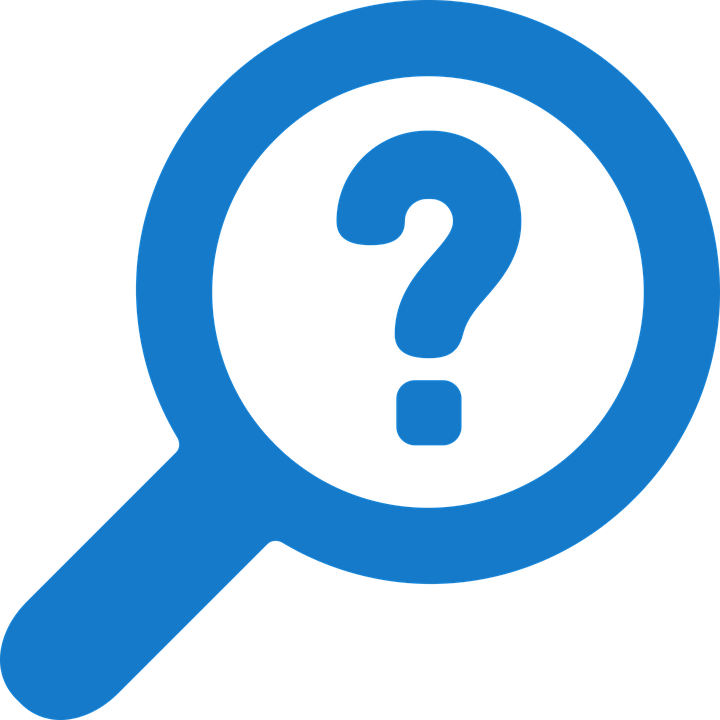 chercher
Stephen Owen / Rachel Hawkes
[Speaker Notes: Introduce and elicit the pronunciation of the individual SSC ‘ch’ and then present and practise the pronunciation of the source word ‘chercher’.
A possible gesture for this source word would be to mime looking for something everywhere.]
ch
chercher
Stephen Owen / Rachel Hawkes
[Speaker Notes: Introduce and elicit the pronunciation of the individual SSC ‘ch’ and then present and practise the pronunciation of the source word ‘chercher’.
A possible gesture for this source word would be to mime looking for something everywhere.]
ç/c
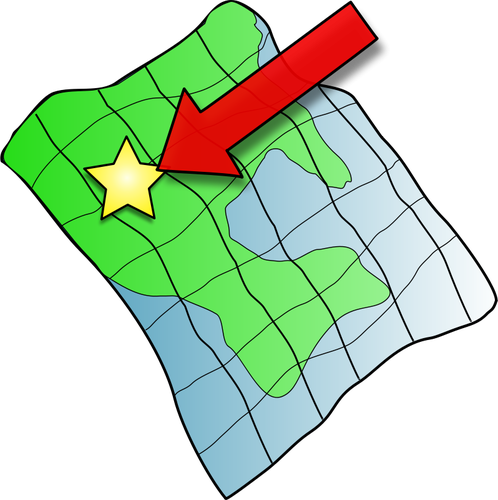 ici
Stephen Owen / Rachel Hawkes
[Speaker Notes: Introduce and elicit the pronunciation of the individual SSC ‘i’ and then present and practise the pronunciation of the source word ‘ici’.
A possible gesture for this source word would be to point to the spot on which one is standing / indicate the room in which the lesson is taking place with a sweeping motion of one’s index finger.]
ç/c
ici
Stephen Owen / Rachel Hawkes
[Speaker Notes: Introduce and elicit the pronunciation of the individual SSC ‘i’ and then present and practise the pronunciation of the source word ‘ici’.
A possible gesture for this source word would be to point to the spot on which one is standing / indicate the room in which the lesson is taking place with a sweeping motion of one’s index finger.]
qu
?
question
Stephen Owen / Rachel Hawkes
[Speaker Notes: Introduce and elicit the pronunciation of the individual SSC ‘qu’ and then present and practise the pronunciation of the source word ‘question’.
A possible gesture for this source word would be to raise one’s eyebrows and look intently, as if querying something.]
qu
question
Stephen Owen / Rachel Hawkes
[Speaker Notes: Introduce and elicit the pronunciation of the individual SSC ‘qu’ and then present and practise the pronunciation of the source word ‘question’.
A possible gesture for this source word would be to raise one’s eyebrows and look intently, as if querying something.]
X
j
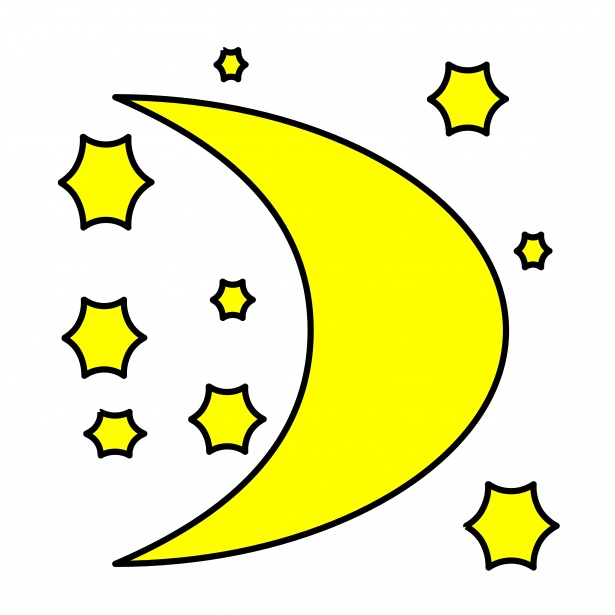 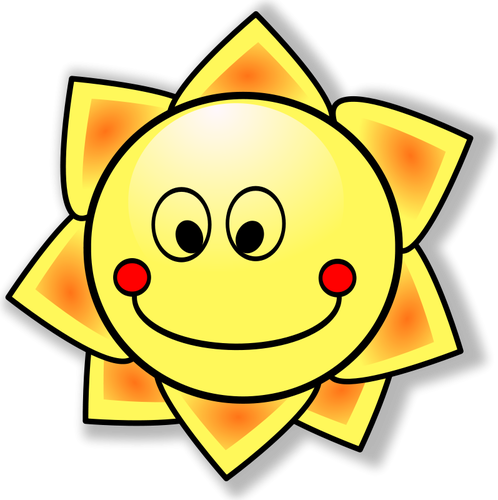 jour
Stephen Owen / Rachel Hawkes
[Speaker Notes: Introduce and elicit the pronunciation of the individual SSC ‘j’ and then present and practise the pronunciation of the source word ‘jour’.
A possible gesture for this source word would be to mime waking up at daybreak, by stretching out ones arms and yawning]
j
jour
Stephen Owen / Rachel Hawkes
[Speaker Notes: Introduce and elicit the pronunciation of the individual SSC ‘j’ and then present and practise the pronunciation of the source word ‘jour’.
A possible gesture for this source word would be to mime waking up at daybreak, by stretching out ones arms and yawning]
-tion
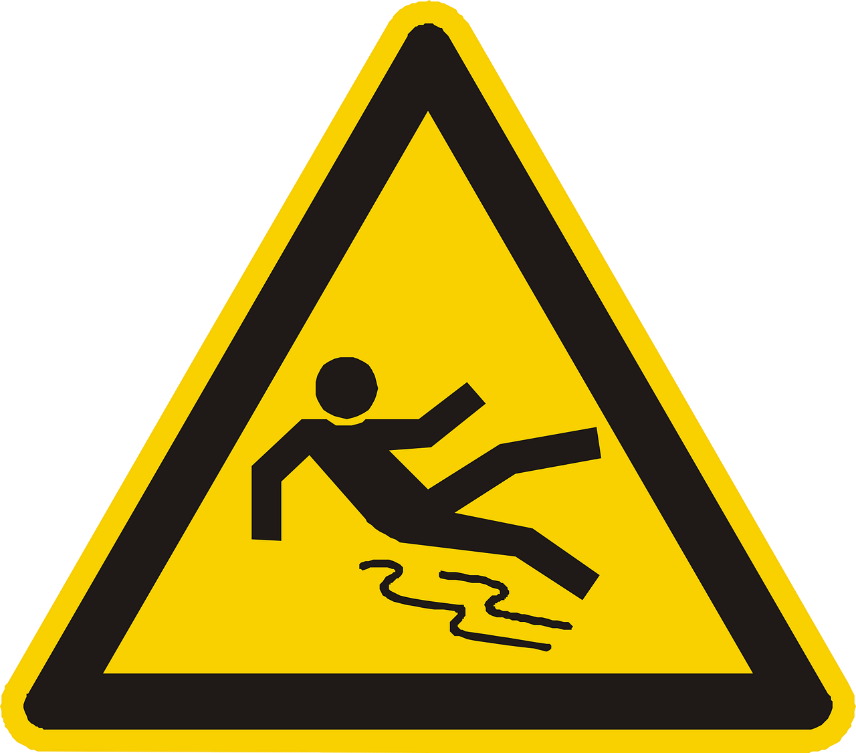 Attention!
Stephen Owen / Rachel Hawkes
[Speaker Notes: Introduce and elicit the pronunciation of the individual SSC ‘tion’ and then present and practise the pronunciation of the source word ‘attention’.
A possible gesture for this source word would be to wave one’s hand in front of oneself to indicate not to proceed.]
-tion
Attention!
Stephen Owen / Rachel Hawkes
[Speaker Notes: Introduce and elicit the pronunciation of the individual SSC ‘tion’ and then present and practise the pronunciation of the source word ‘attention’.
A possible gesture for this source word would be to wave one’s hand in front of oneself to indicate not to proceed.]
ien
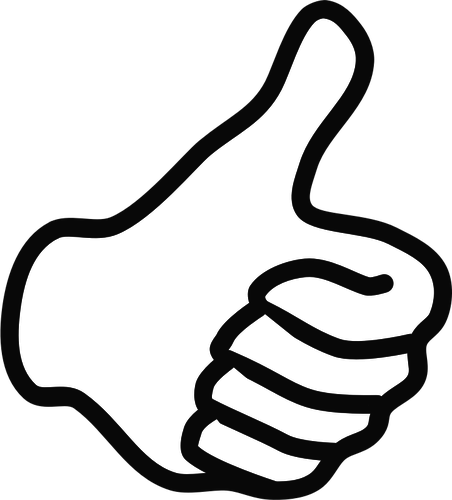 bien
Stephen Owen / Rachel Hawkes
[Speaker Notes: Introduce and elicit the pronunciation of the individual SSC ‘ien’ and then present and practise the pronunciation of the source word ‘bien’.
A possible gesture for this source word would be to give a thumbs up sign.]
ien
bien
Stephen Owen / Rachel Hawkes
[Speaker Notes: Introduce and elicit the pronunciation of the individual SSC ‘ien’ and then present and practise the pronunciation of the source word ‘bien’.
A possible gesture for this source word would be to give a thumbs up sign.]
un
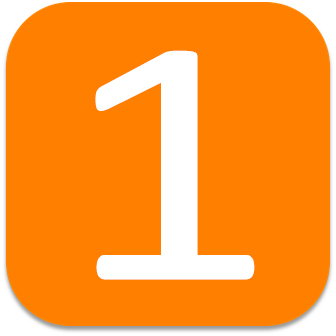 un
Stephen Owen / Rachel Hawkes
[Speaker Notes: Introduce and elicit the pronunciation of the individual SSC ‘un’ and then present and practise the pronunciation of the source word ‘un’.
A possible gesture for this source word would be to hold up one (index) finger.]
un
un
Stephen Owen / Rachel Hawkes
[Speaker Notes: Introduce and elicit the pronunciation of the individual SSC ‘un’ and then present and practise the pronunciation of the source word ‘un’.
A possible gesture for this source word would be to hold up one (index) finger.]